Математика1 класс «Начальная школа 21 века»«На сколько больше или меньше»
Темирбулатова Е.Н.
МОУ «СОШ №3»
г.Маркс
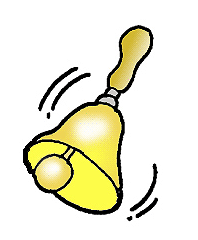 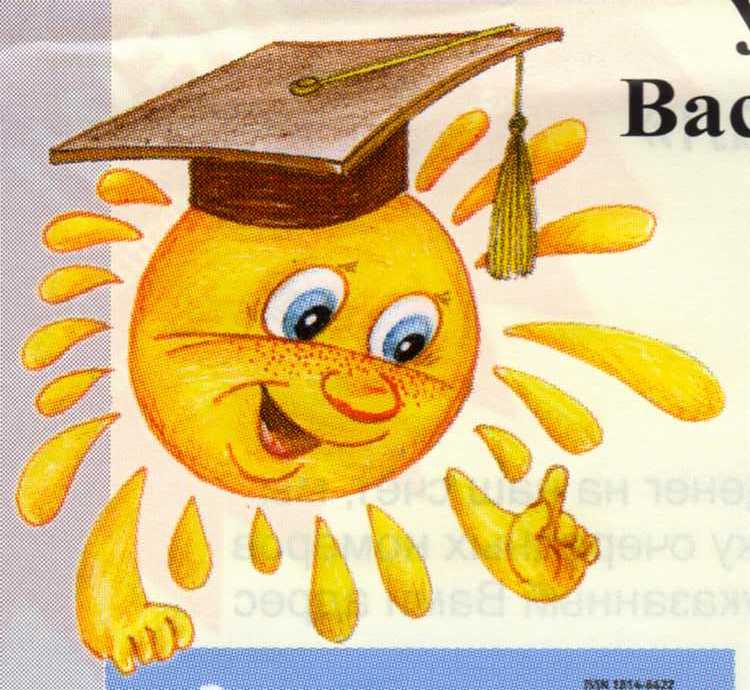 БОЛЬШЕвышестаршедорожедлиннеетолщетяжелее
МЕНЬШЕ
ниже
моложе
дешевле
короче
тоньше
легче
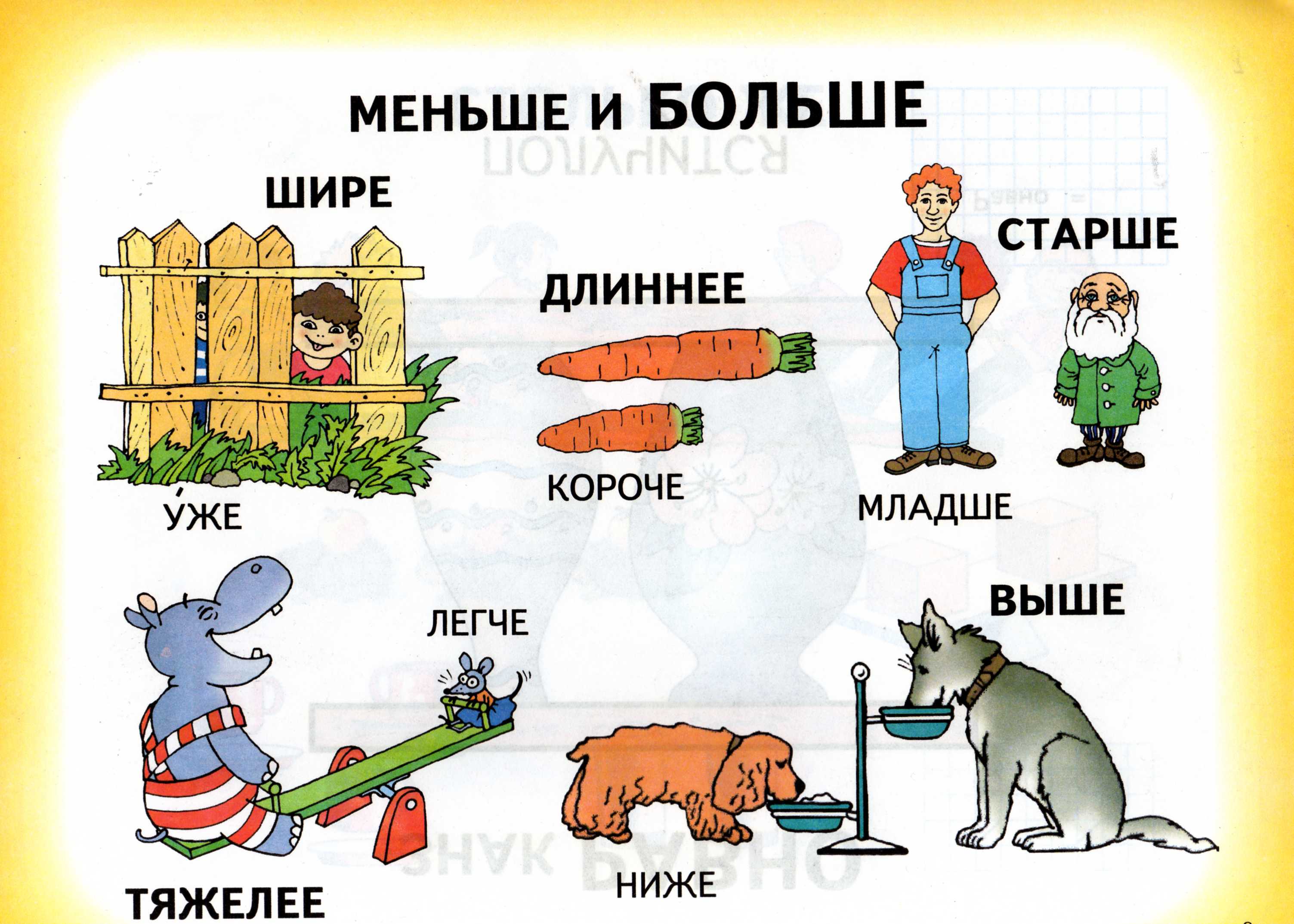 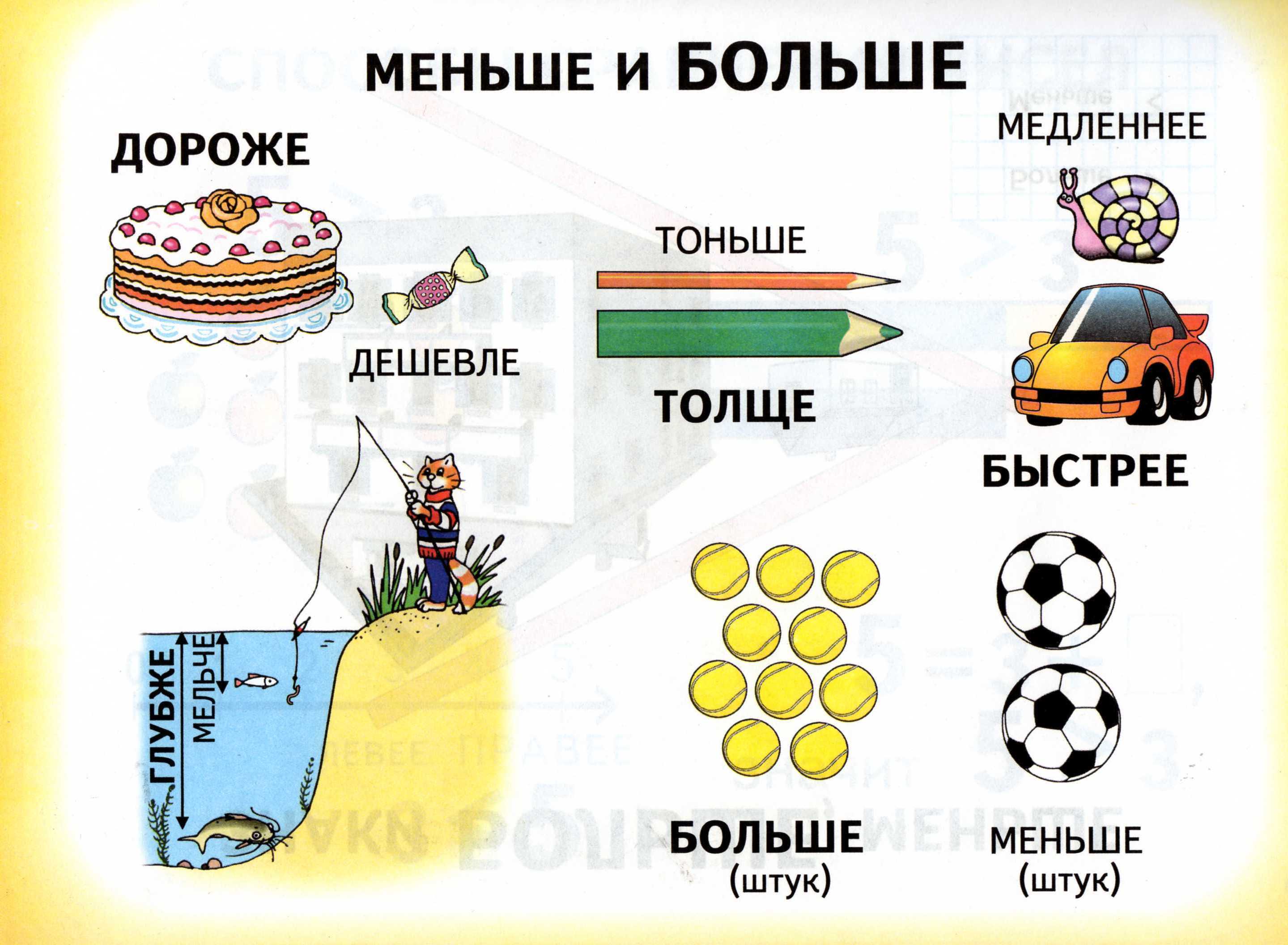 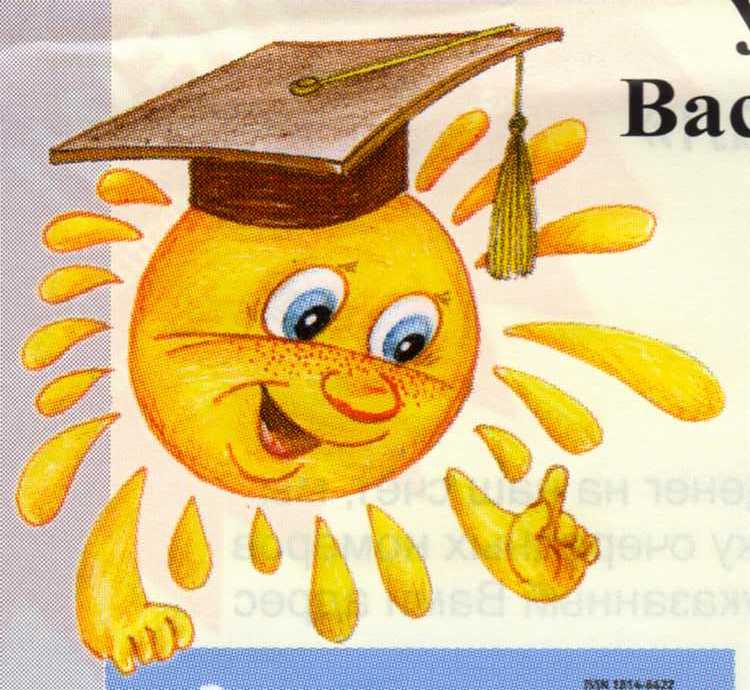 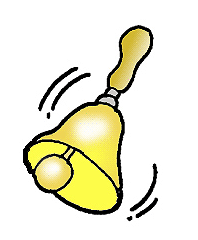 ПРОВЕРЬ!Продолжить закономерность5, 10, 15, 20, 25, 30Найти «лишнее число»11, 12, 13, 14, 15    19
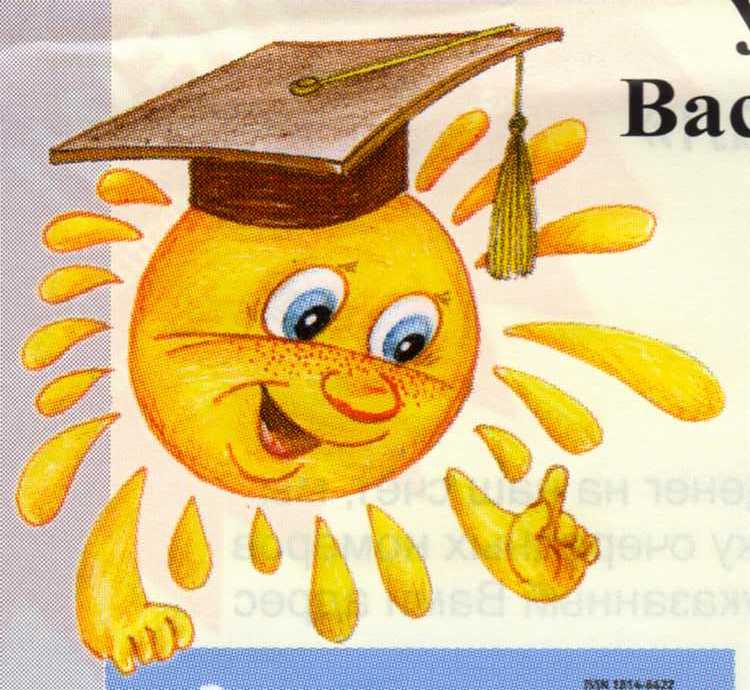 Выбери правильный ответ5; 13; 4; 78; 6; 9; 510; 12; 8; 143; 1; 4; 24; 3; 7; 10
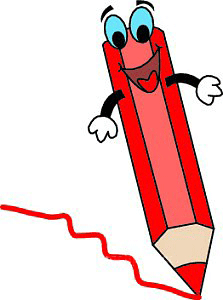 9 + 4                  9 - 4
У Кати 9 шоколадных конфет и 4 карамели. Сколько всего конфет у Кати?
У Кати 9 шоколадных конфет, а карамелей на 4 меньше. Сколько карамелей у Кати?
У Кати 9 шоколадных конфет и 4 карамели.
На сколько шоколадных конфет больше, чем карамелей?
У Кати 9 шоколадных конфет, а карамелей на 4 больше. Сколько карамелей у Кати?
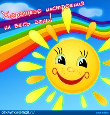 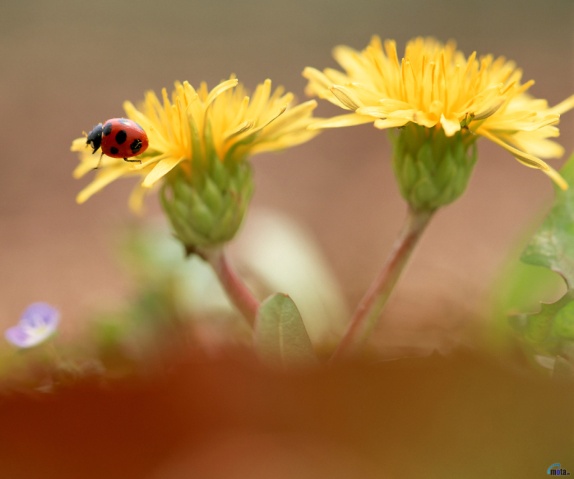 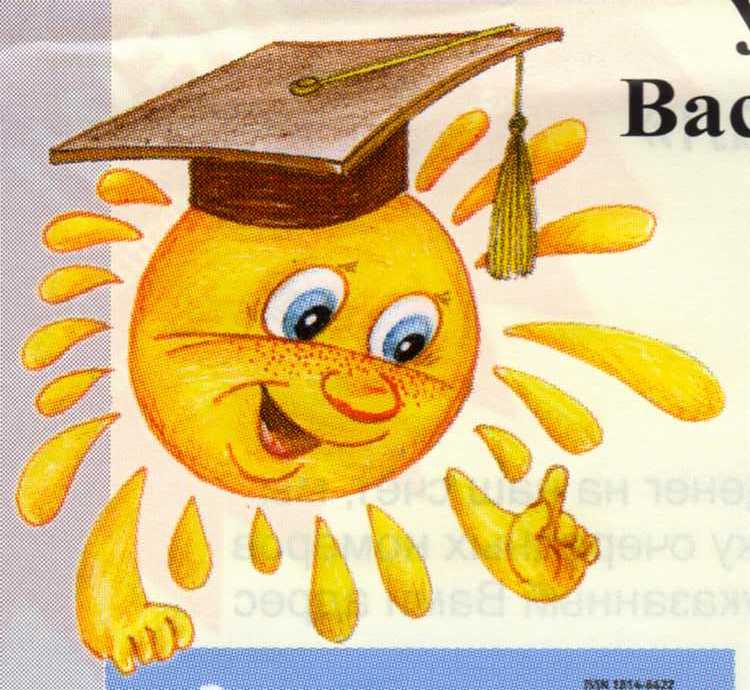 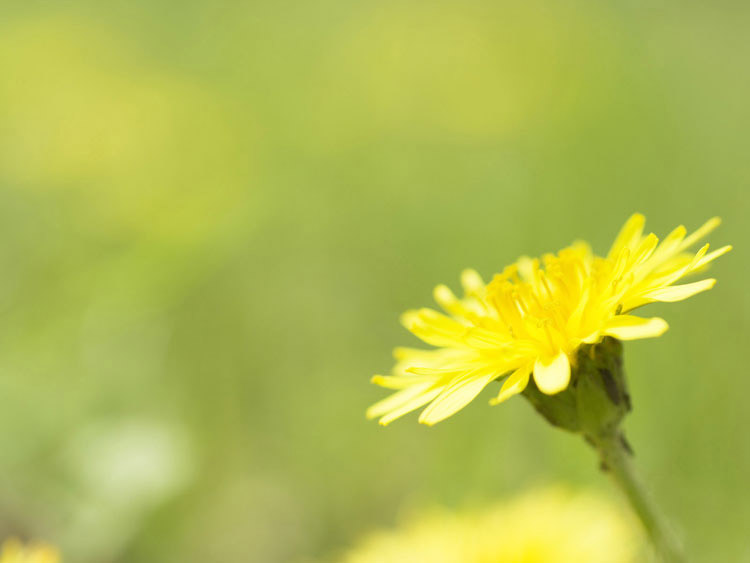